Specific Requirements and Specification Modifications for Wireless SCB

Document Number:
IEEE 802.16-12-0644-00-Shet
Date Submitted:
2012-11-07
Source:
Yung-Han Chen, Chang-Lan Tsai, Yu-Chuan Fang, Wan-Yi Lin, Jen-Shun Yang, Ching-Tarng Hsieh
ITRI		.	                         		                                             E-mail: jsyang@itri.org.tw


Re:
       Call for Contributions: IEEE Std 802.16 Amendment for Small Cell Backhaul (SCB) Applications (IEEE 802.16-12-0588-01-Gdoc)

Base Contribution:
 None.
Purpose:
Proposal of specific requirements and specification modifications used in wireless small cell backhaul for discussion
Notice:
This document does not represent the agreed views of the IEEE 802.16 Working Group or any of its subgroups. It represents only the views of the participants listed in the “Source(s)” field above. It is offered as a basis for discussion. It is not binding on the contributor(s), who reserve(s) the right to add, amend or withdraw material contained herein.	
Copyright Policy:
The contributor is familiar with the IEEE-SA Copyright Policy <http://standards.ieee.org/IPR/copyrightpolicy.html>	
Patent Policy:
The contributor is familiar with the IEEE-SA Patent Policy and Procedures:
<http://standards.ieee.org/guides/bylaws/sect6-7.html#6> and <http://standards.ieee.org/guides/opman/sect6.html#6.3>.
Further information is located at <http://standards.ieee.org/board/pat/pat-material.html> and <http://standards.ieee.org/board/pat >.
Summary of Features
MIMO mode: 4x4
Enhanced and Robust data transmission
256QAM, 512QAM, and 1024 QAM options
Spectrum and bandwidth
Licensed bands below 11GHz
At least 40MHz bandwidth should be considered
With IEEE 802.16 TDD frame structure and symmetrical DL/UL configuration, the maximum DL and UL spectral efficiency with uncoded 1024QAM are around 3.8bps/Hz, and it may require at least 40MHz bandwidth to support PTMP backhaul applications.
Specific Requirements for Wireless SCB
The wireless SCB should support advanced multiple antennas technologies to decrease deployment effort and obtain the best link opportunity
Auto channel sounding and calibration
Beamforming
The following issues and complexity of multiple hops between small cell BSs via SCB should be considered 
The issue of bandwidthbottleneck
The issue of latency
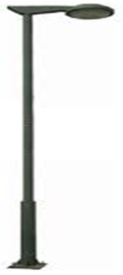 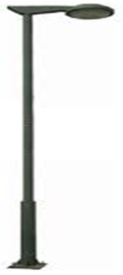 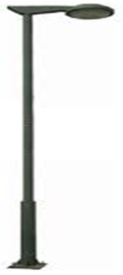 Latency
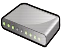 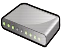 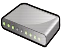 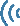 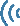 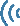 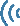 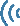 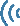 Small cell BS
Small cell BS
Bottleneck
Small cell BS
Modifications of Specification
It is suggested to review the following messages to reduce the overhead for SCB-specific applications
DCD
UCD
It is suggested to disable the following functions for SCB-specific applications
Mobility
Idle mode
Backup slide: how 3.8bps/Hz come?
Here is the calculation of the spectral efficiency of IEEE 802.16
1 frame duration: 5ms.
Total number of symbols in a frame: 47 (symmetric DL/UL: 24:23).
Number of subcarriers for data in 1024-FFT (10MHz BW): ~800. (720 for data)
Number of bits with uncoded 1024QAM: 10.
DL spectral efficiency = (24 symbols * 800 subcarriers * 10 bits) / (5ms * 10MHz) = 3.84 bits/sec/Hz.

For 10MHz BW and 4x4 MIMO, the available capacity of DL is 3.84*10MHz*4=153.6Mbps.
1-to-4 (point-to-multipoint) backhaul application will be 38.4Mbps per DL.
1-to-8 backhaul application will be 19.2Mbps per DL.

For 40MHz BW and 4x4 MIMO, the available capacity of DL is 614.4Mbps
1-to-4 backhaul application will be 153.6Mbps per DL
1-to-8 backhaul application will be 76.8Mbps per DL

The capacity of UL will be slightly lower than DL (around 4.2% degradation).